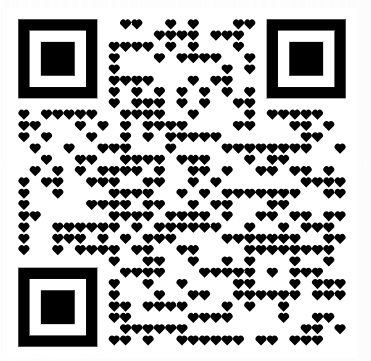 Word order
What do? How inversion? Why grammar?
Declarative sentences.
the problems of public transport
The passenger network
quickly and efficiently
in and around large conurbations
since it was established
has been handling
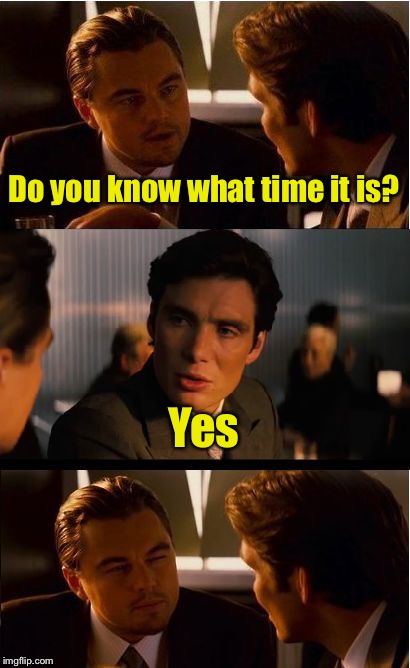 Interrogative sentences: yes/no questions
Was				Elizabeth					/				the Queen			in 1994?
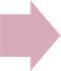 crowned
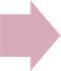 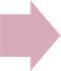 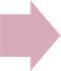 Can				Howard				speak				English				fluently?
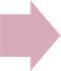 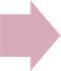 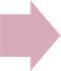 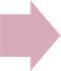 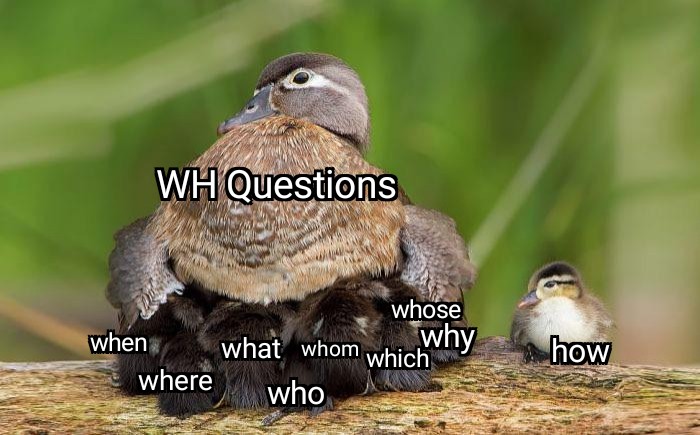 Interrogative sentences: wh- questions
I drive my car alone to work every day. – for objects
What					do						you				drive			alone to work?
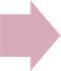 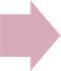 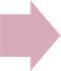 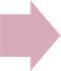 Interrogative sentences: wh- questions
I drive my car alone to work every day. – for objects’ possession
Whose			car				do				you			drive			alone to work?
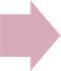 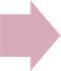 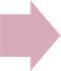 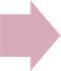 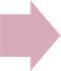 Interrogative sentences: wh- questions
I drive my car alone to work every day. – for adverbs
How/where/when		do						you				drive			your car?
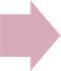 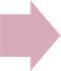 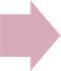 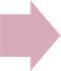 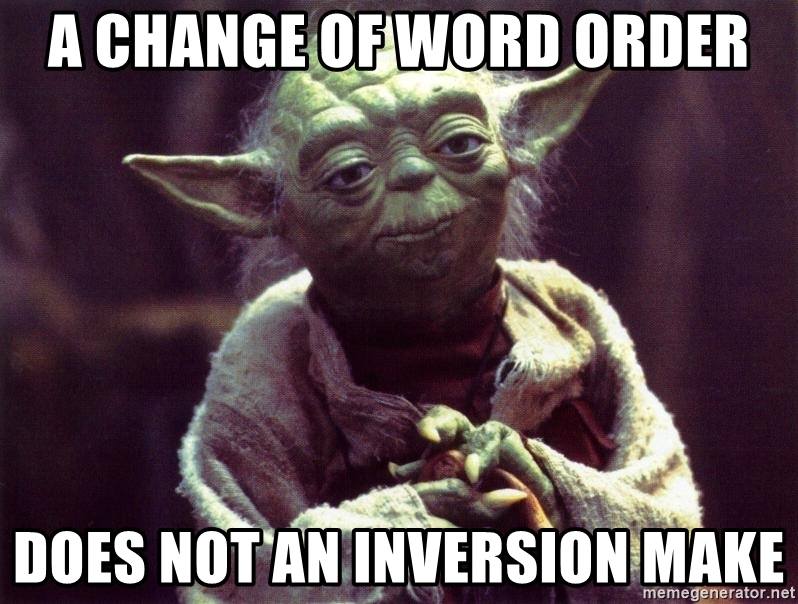 Interrogative sentences: wh- questions
Therefore, questions about subjects do not use the inversion (interrogative word order!
I drive my car alone to work every day. – for the subject
Who				drives					your car				/				alone to work?
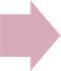 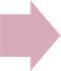 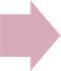 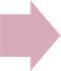 The order of adjectives
For lunch, I had
one
awful
giant
round wooden plate of something that tasted like an
old
brown
Hungarian stew.
The order of adjectives